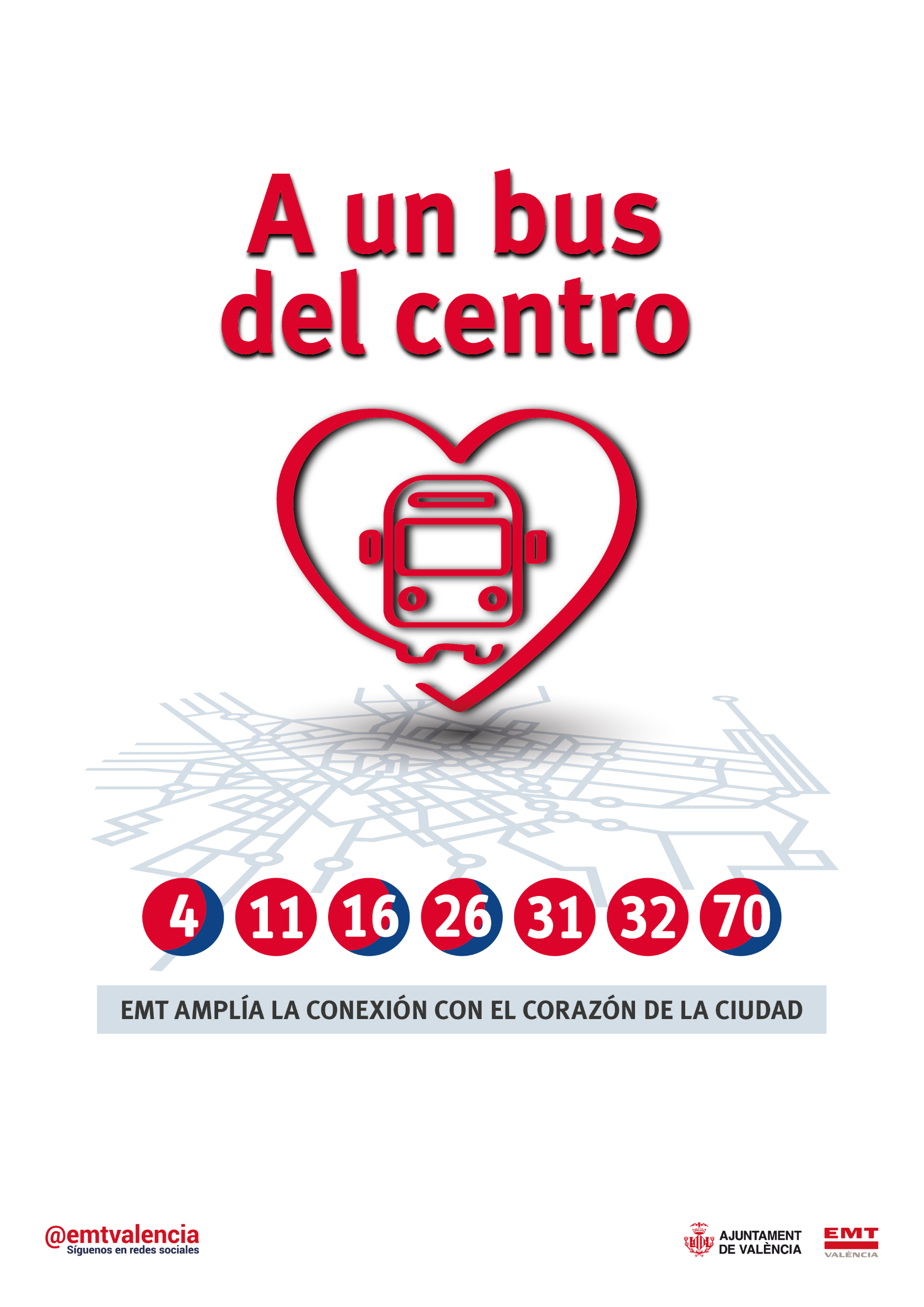 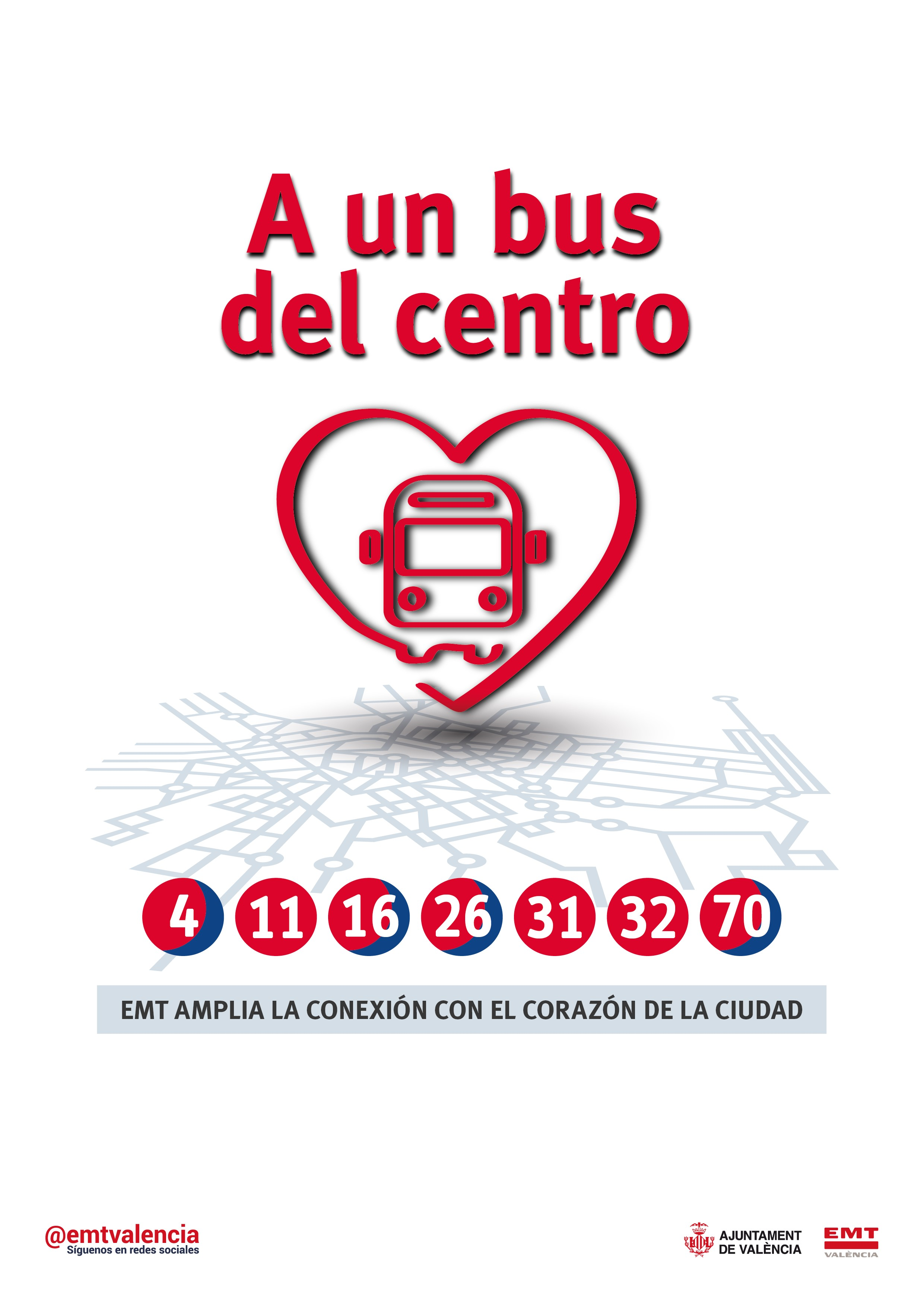 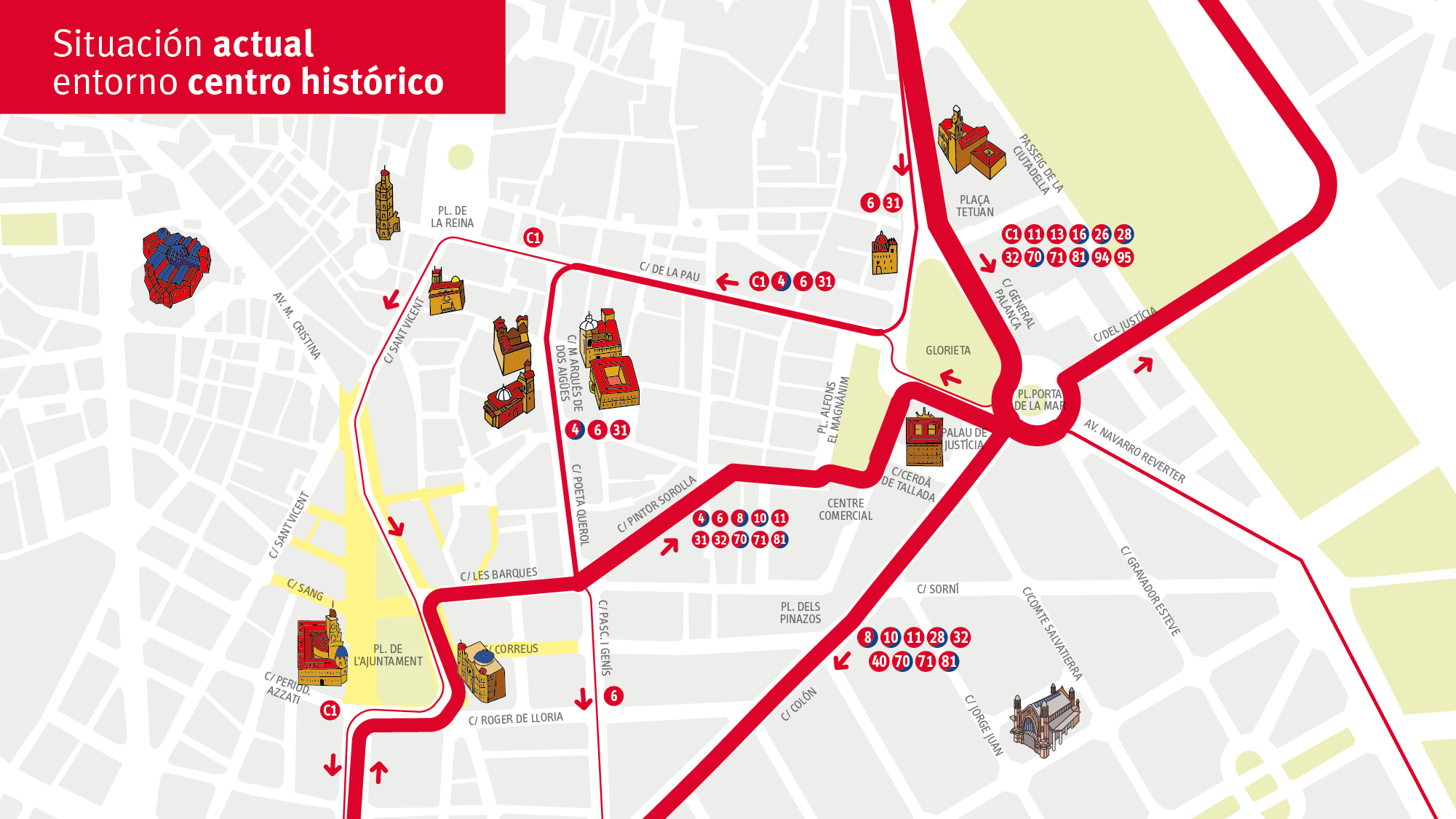 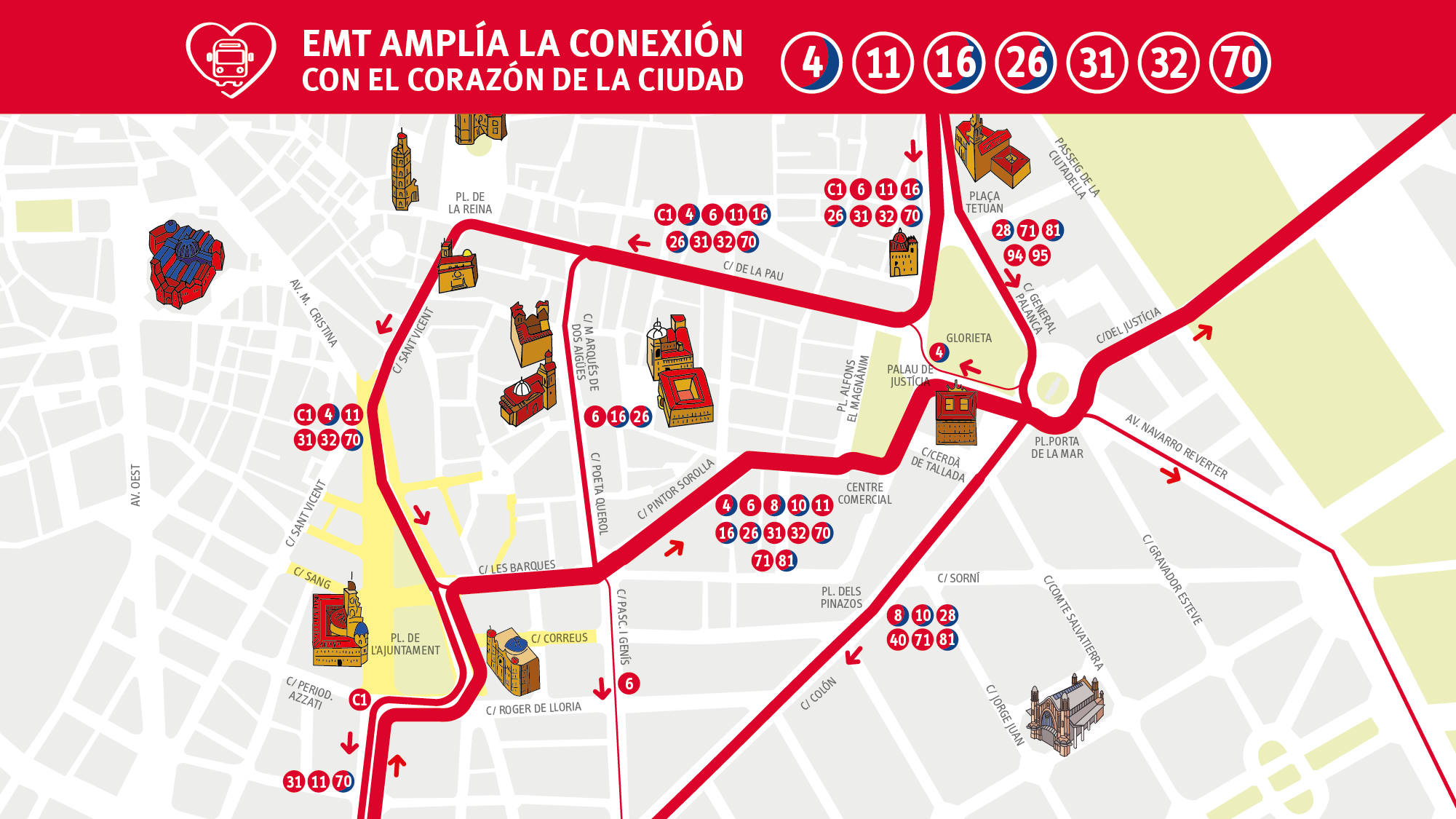 DETALLE DE LOS CAMBIOS POR LÍNEA
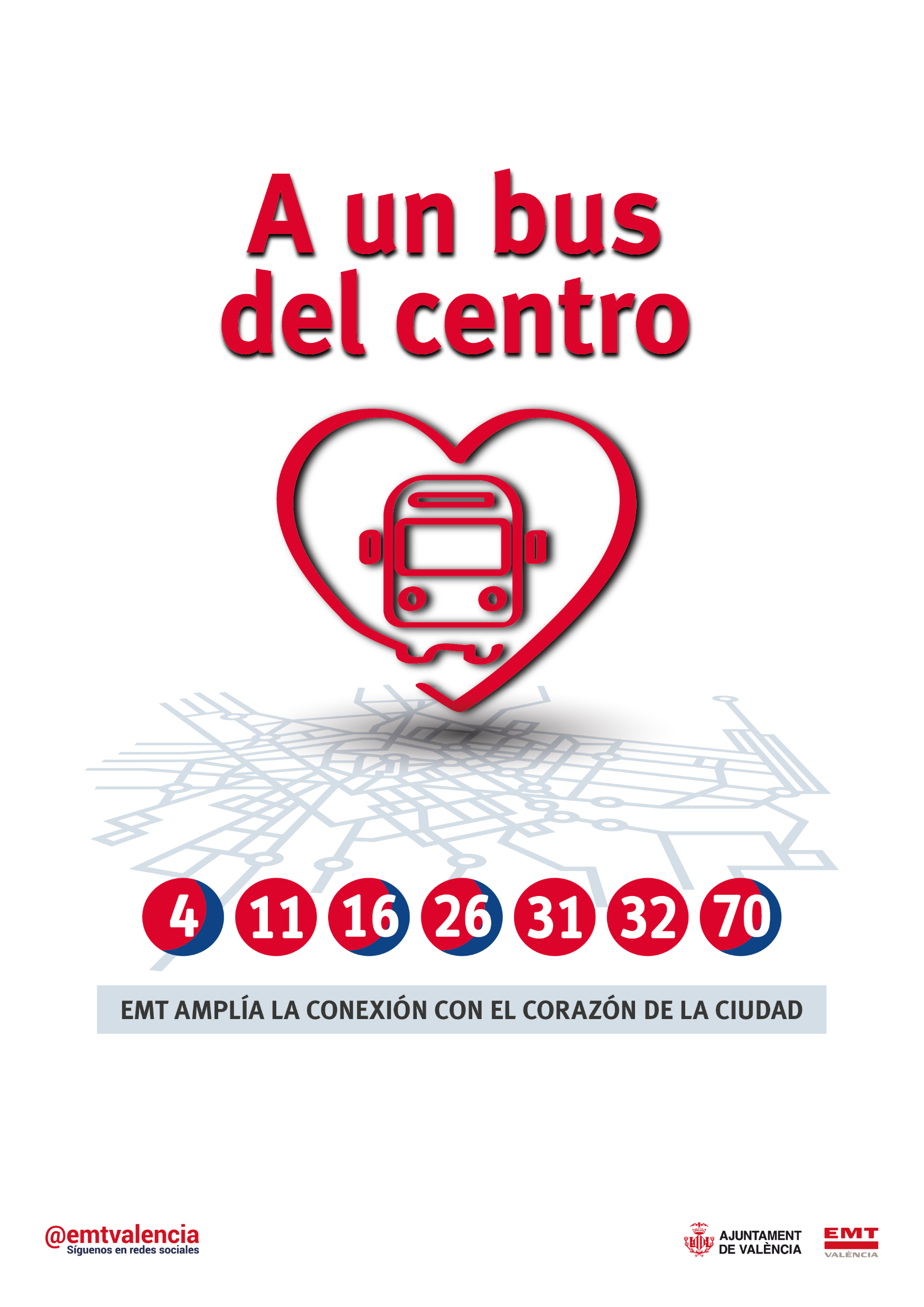 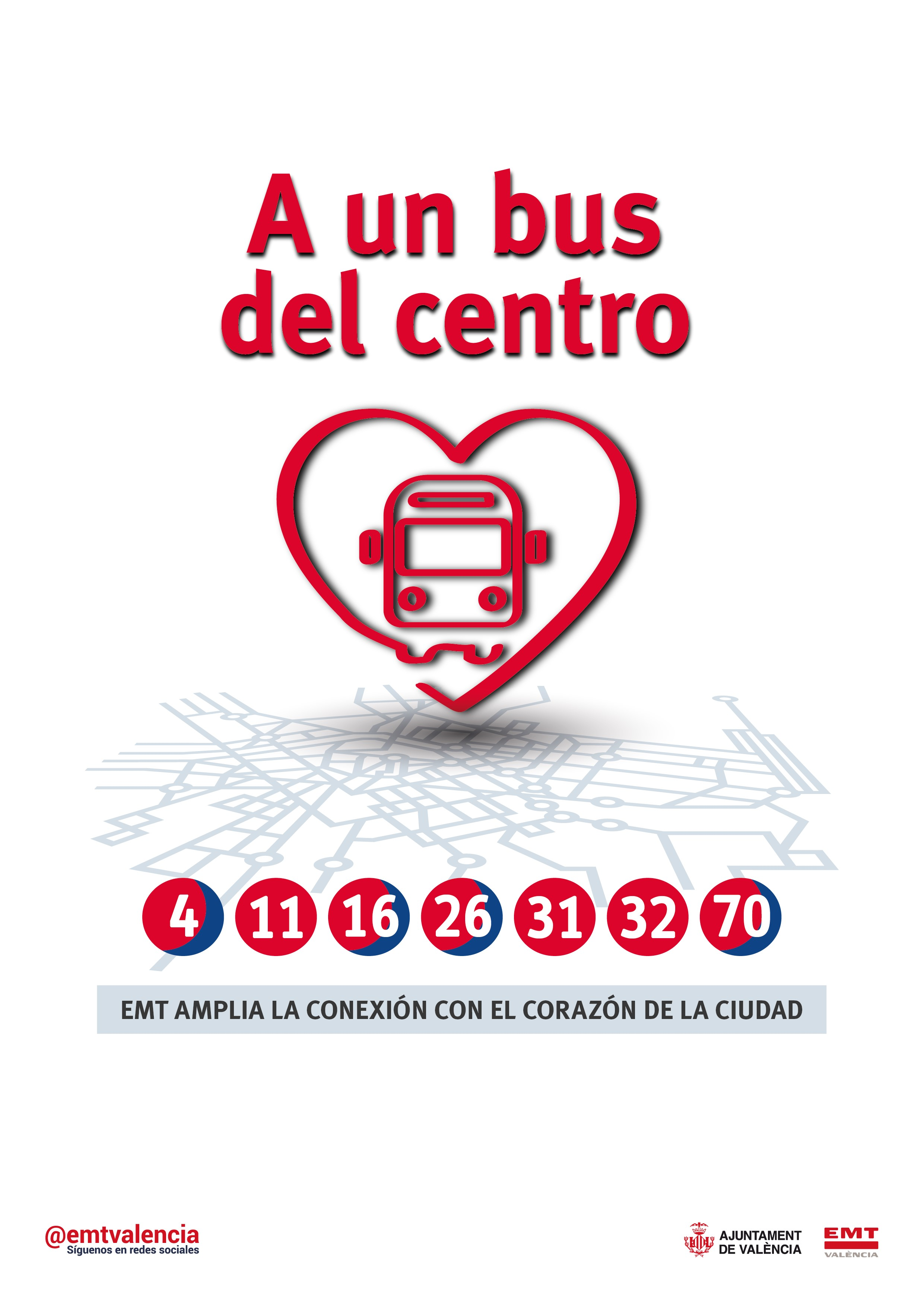 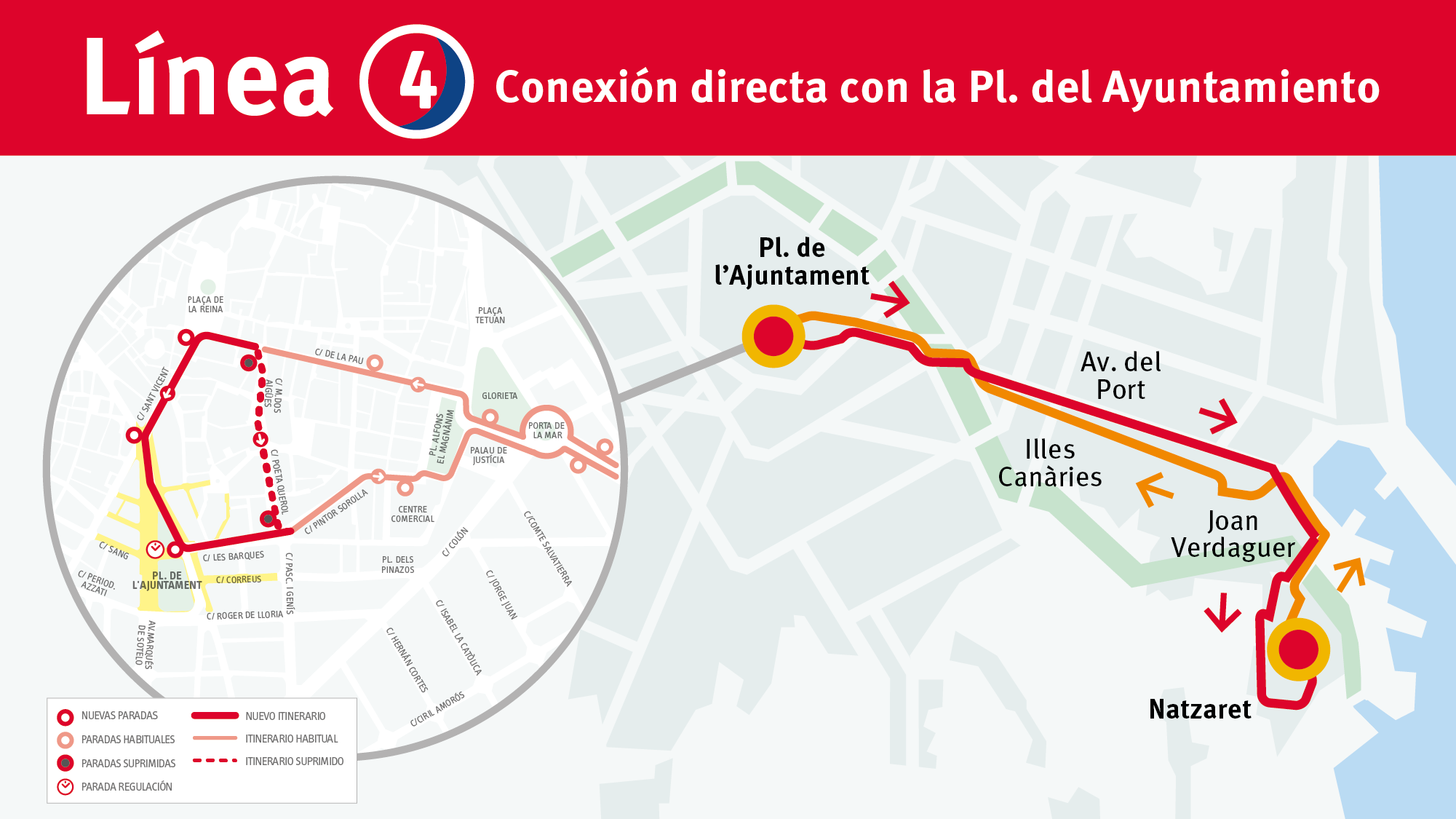 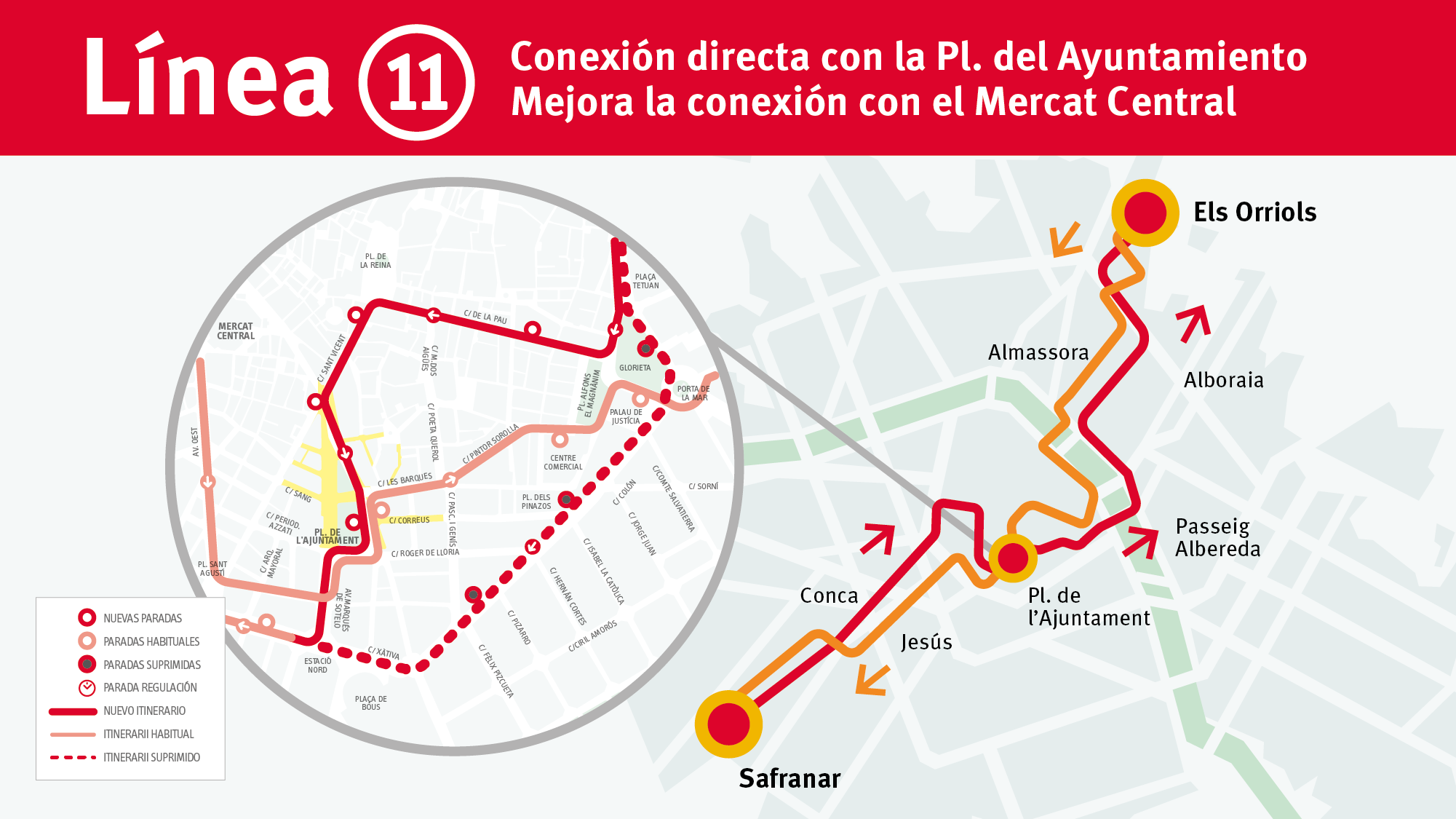 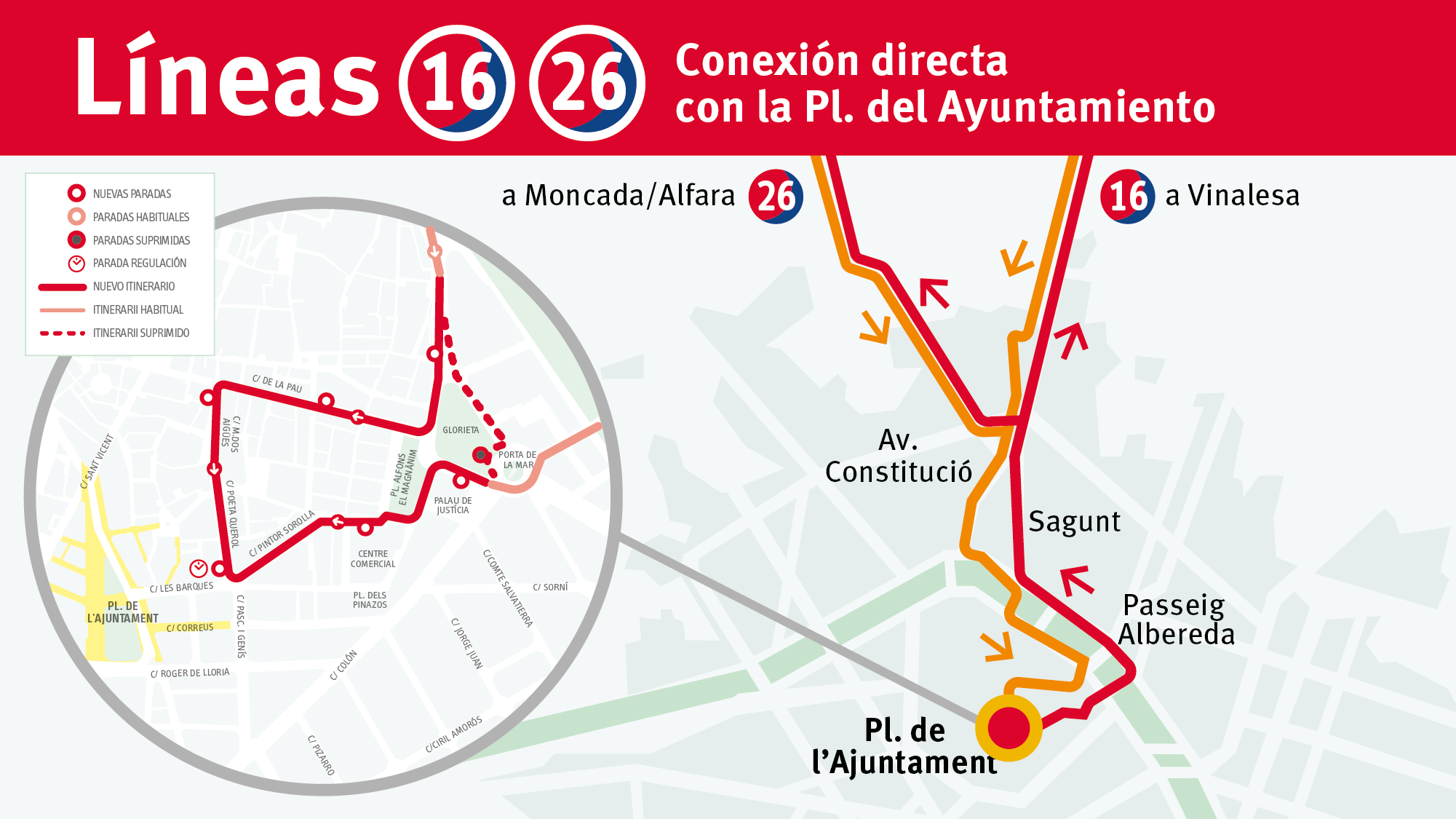 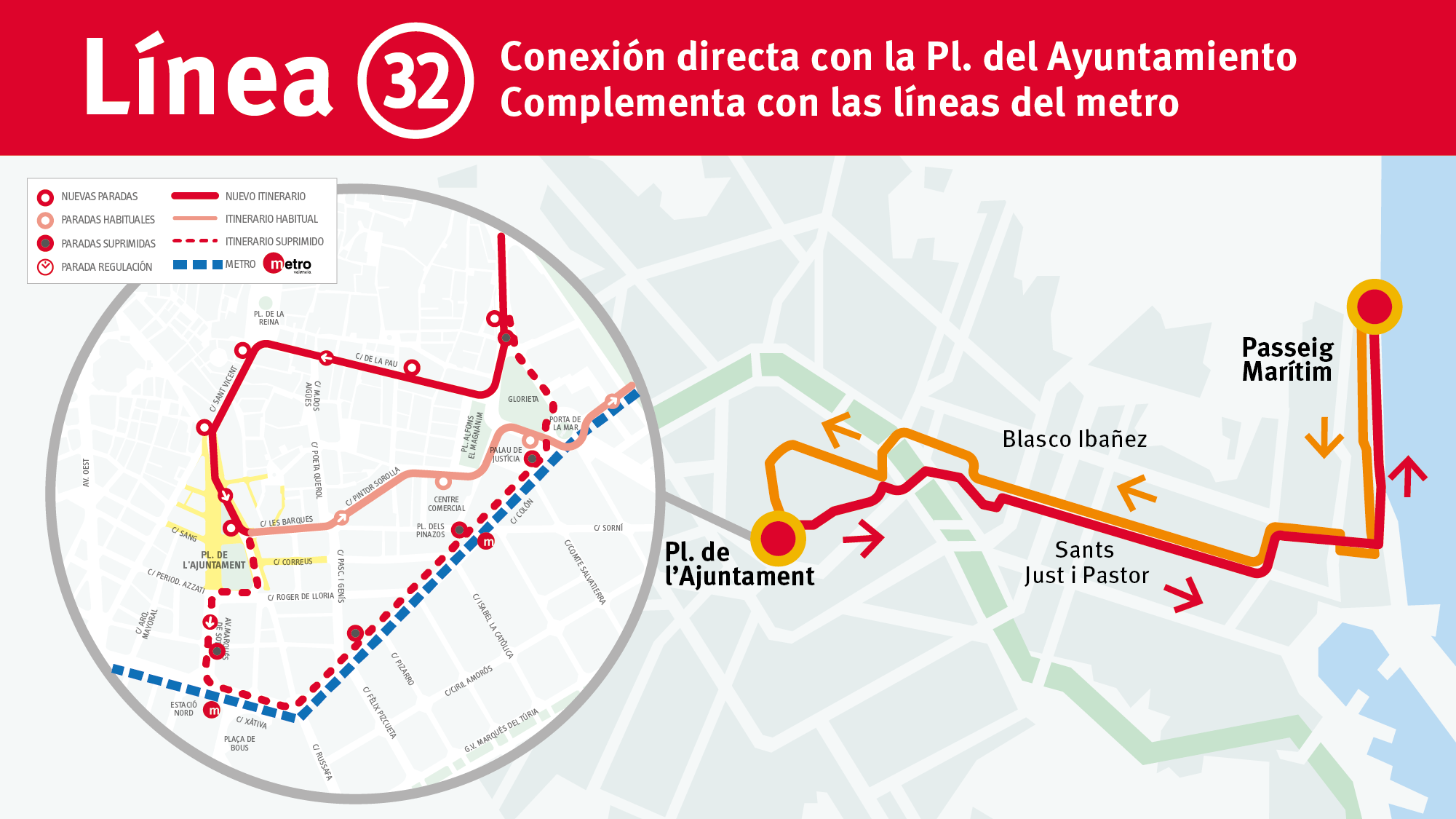 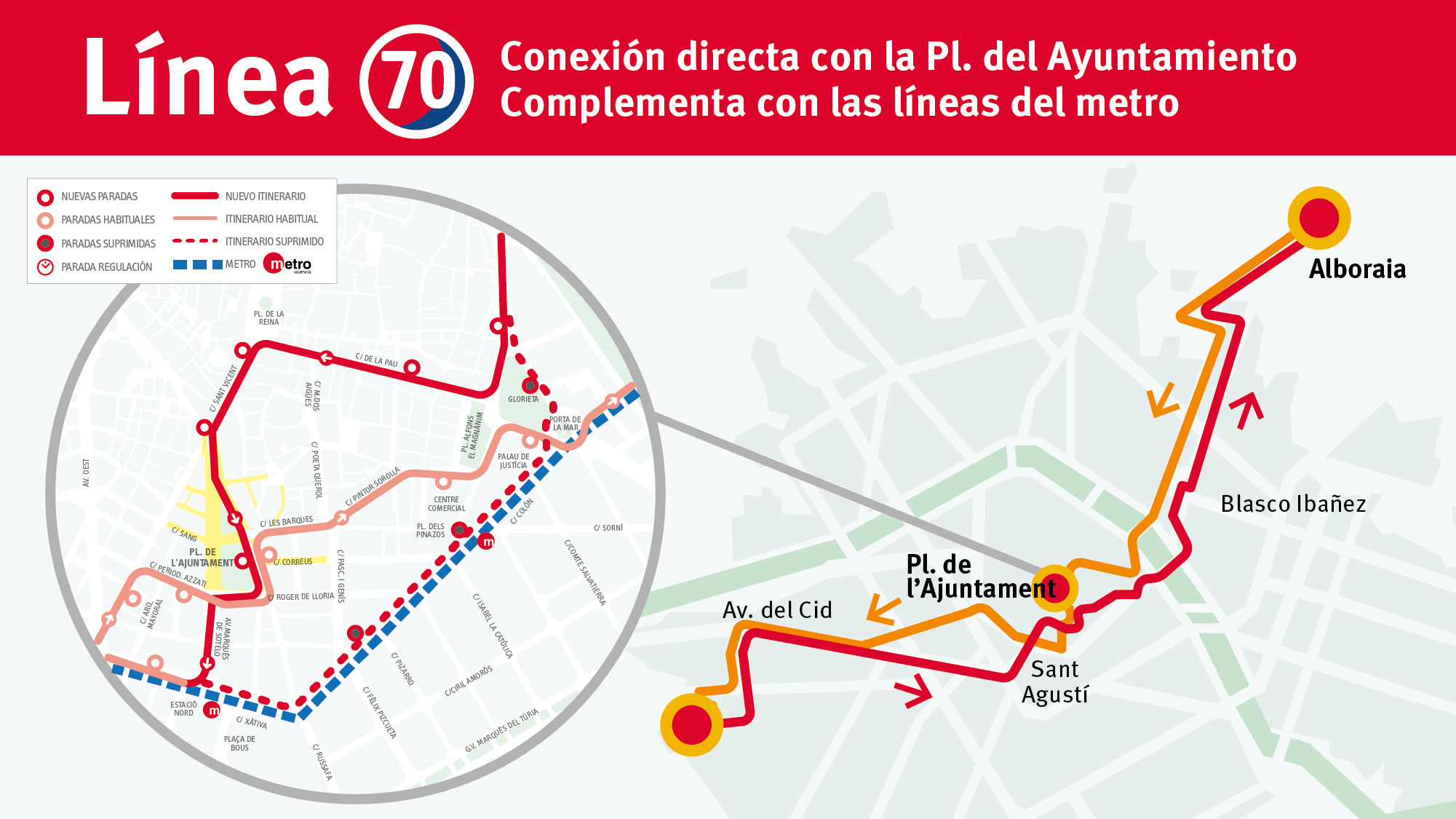 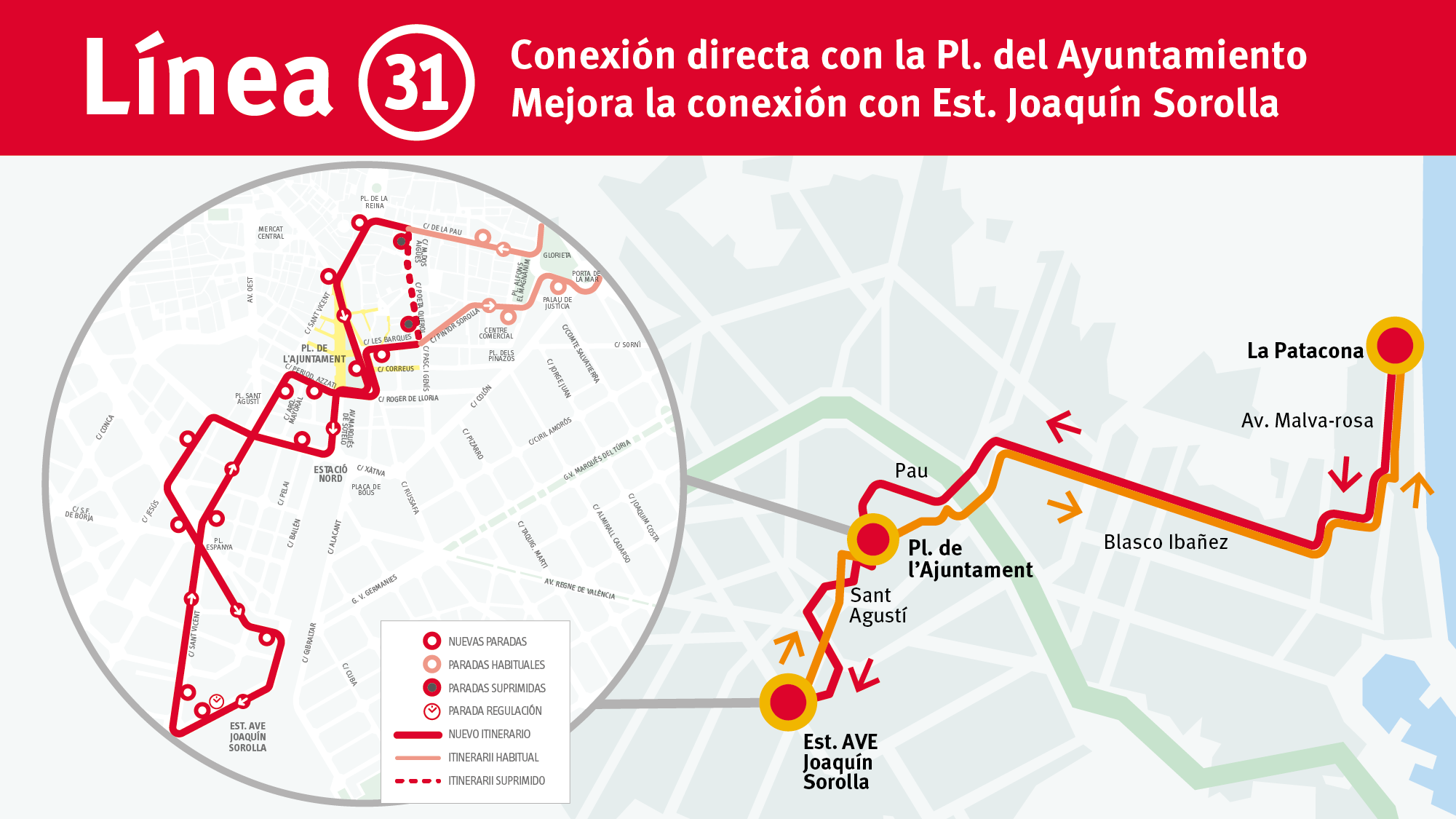 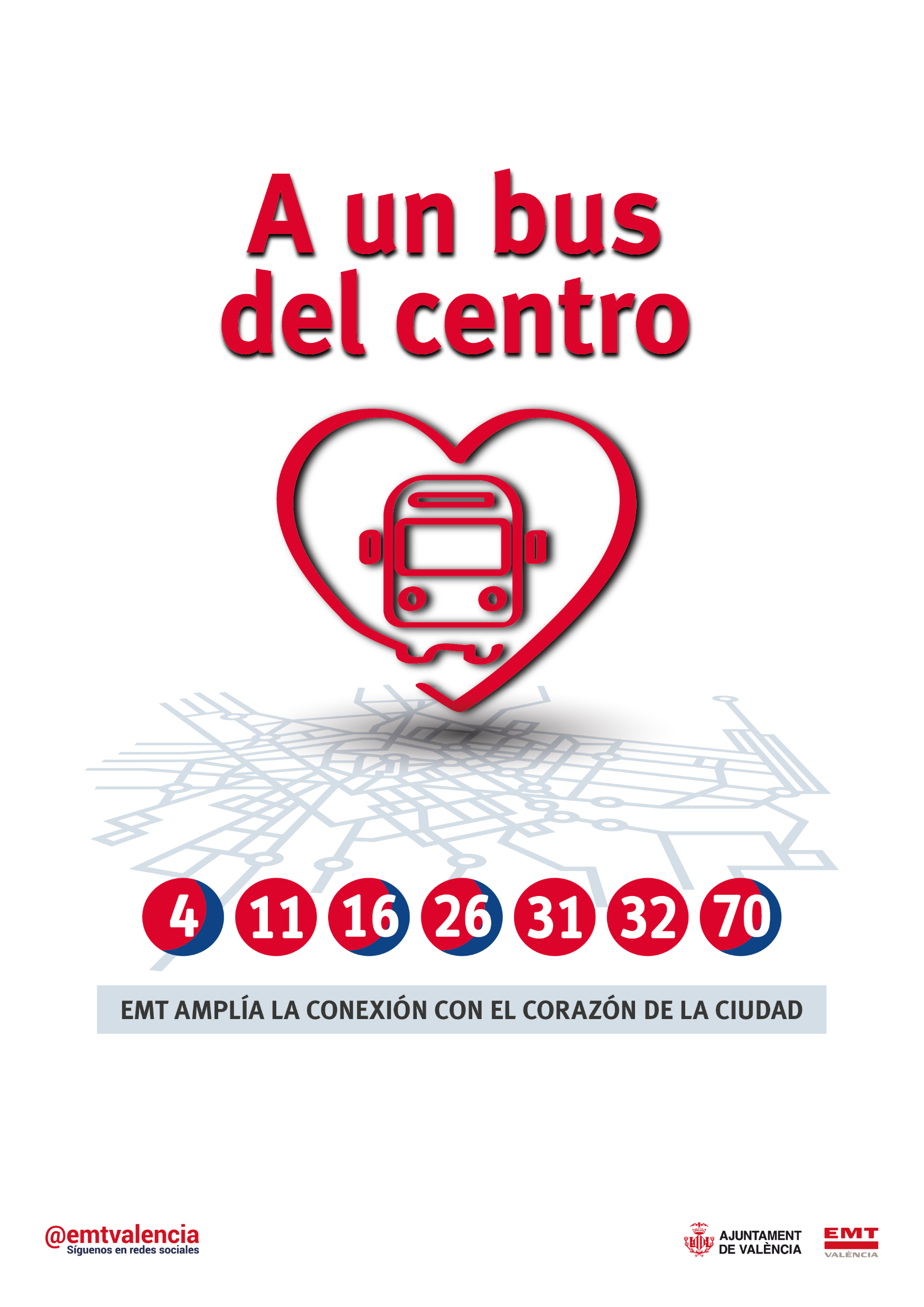 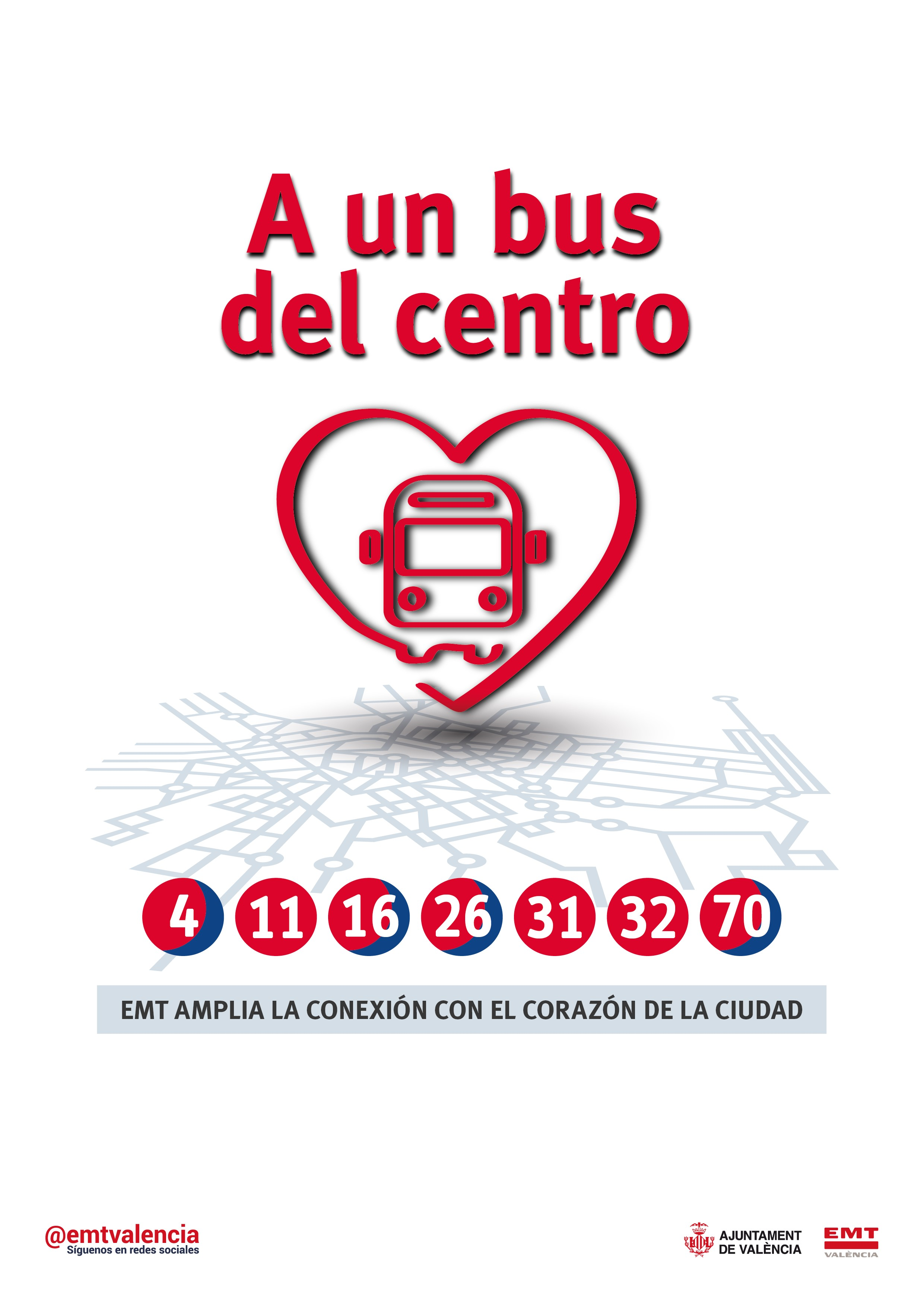